Resonating Words in Digital Humanities
A Brief Study of US Federal Government Treaties with 
Native American Nations
Kirsten Grünberg
#infoshow16
School of Information, Pratt Institute
May 17, 2016
Chris Alen Sula, Ph.D. LIS–659–01Digital Humanities II
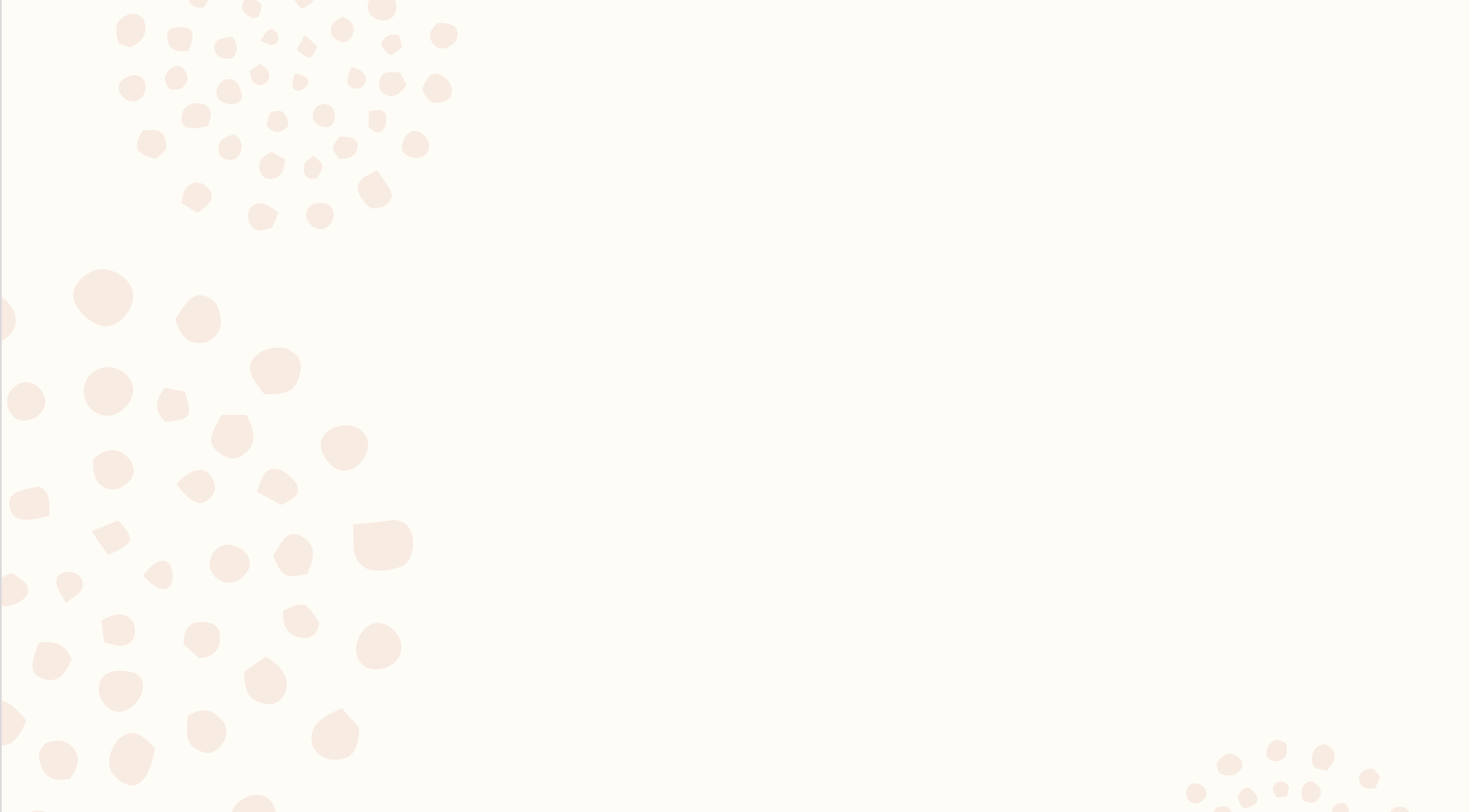 Introduction
Treaties are living documents that link Native American Nations with the 
Federal Government of the United States
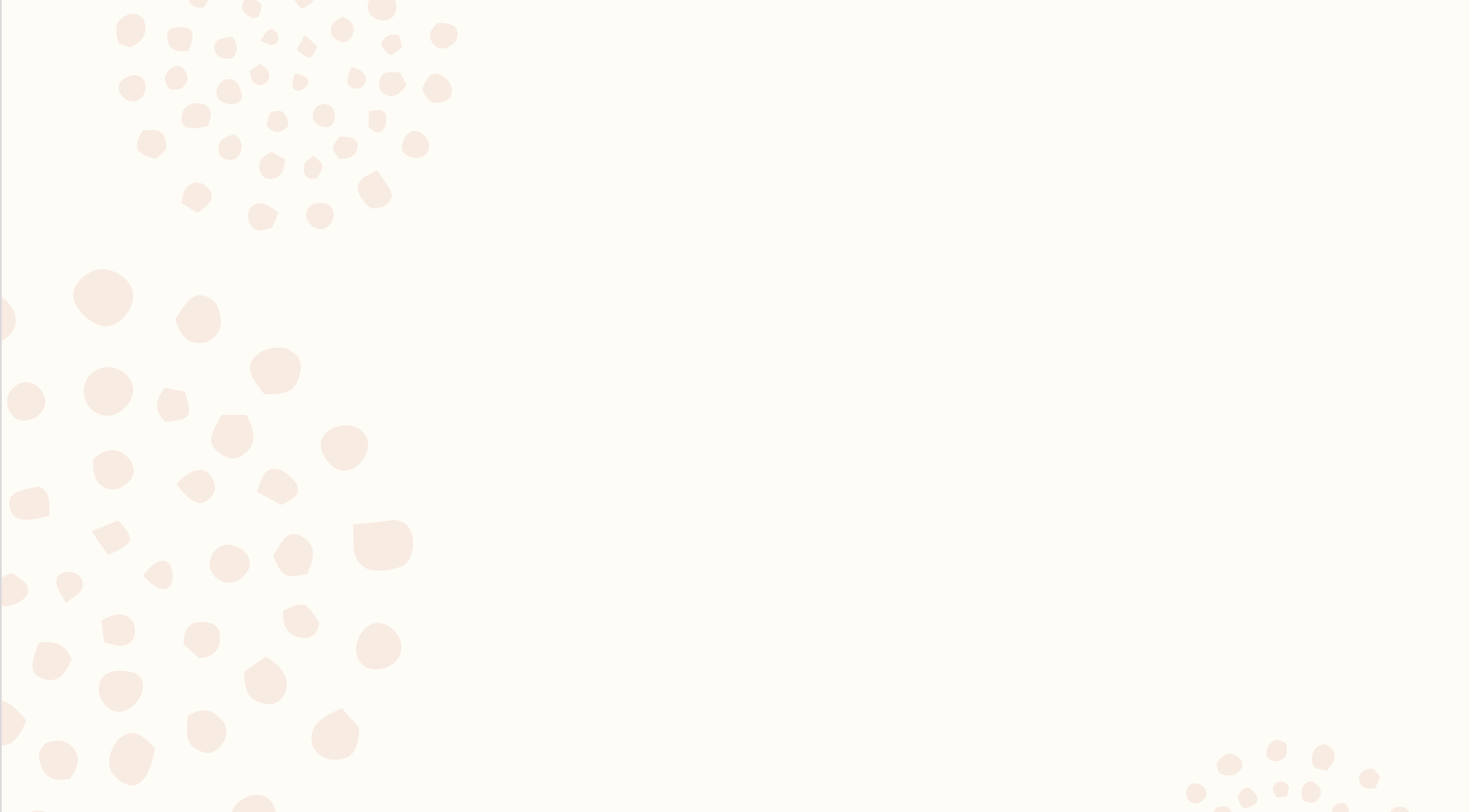 The multifaceted conditions of these documents continue to raise numerous questions in our post colonial age
A combination of multiple word frequencies and visualizations attempt to provide further insight of a set of treaties with Native American Nations
Original Documents
Historical Context
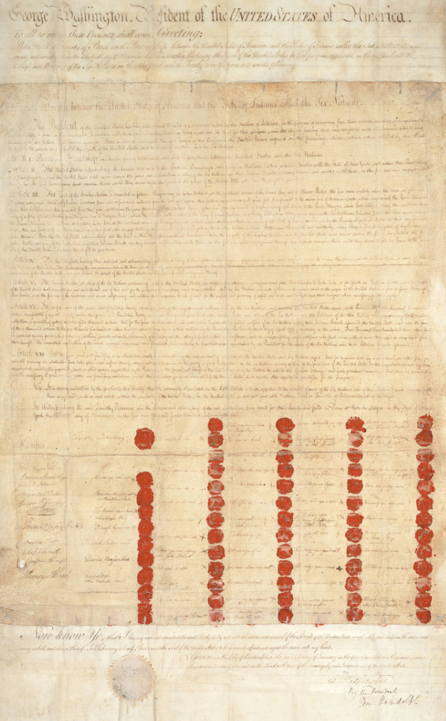 Even though these historical  documents may have been written 
on parchment, they do not have an expiration date or become less relevant over time
Treaty of Canandaigua, 1794
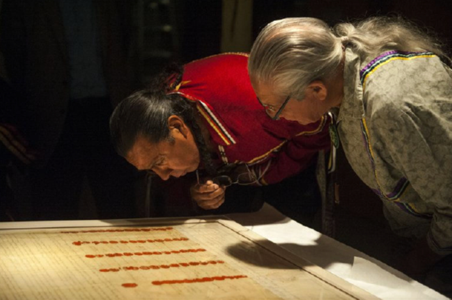 Nation to Nation: Treaties Between 
the United States and American Indian Nations
Smithsosonian Institute, Washington, DC, September 21, 2014–Spring 2020 
References: http://indiancountrytodaymedianetwork.com/gallery/photo/treaty-canandaigua-arrives-national-museum-american-indian-156830
http://nmai.si.edu/nationtonation/treaty-of-canandaigua.html
[Speaker Notes: Treaty of Canandaigua, 1794
This was one of the earliest treaties between a Native Nation and the United States. It confirmed peace with the Haudenosaunee (Six Nations), who occupied the border between the United States and British Canada. The treaty is written on three pieces of parchment stitched together and adorned with seals. Each Native delegate signed by drawing an X beside his name. Among the signatures are those of Cornplanter, Red Jacket, and Handsome Lake. President George Washington signed at bottom.]
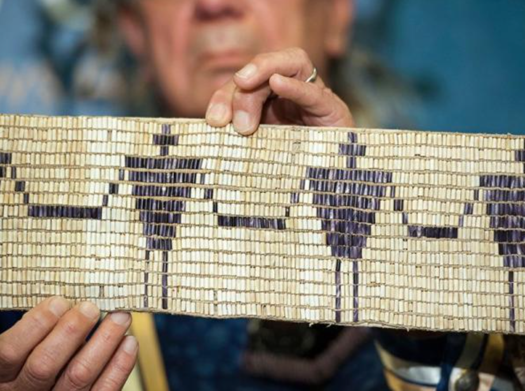 Eastern Native American Nations
would also formalize the treaties
with Wampon belts
Treaty of Canandaigua, 1794
George Washington Covenant Chain Belt
References: http://indiancountrytodaymedianetwork.com/2014/09/04/smithsonian-revisits-history-treaties-156745
Treaty of Canandaigua, 1794
George Washington Covenant Chain Belt
Reference: http://www.quazoo.com/q/Treaty_of_Canandaigua?alt=Treaty_of_canandaigua
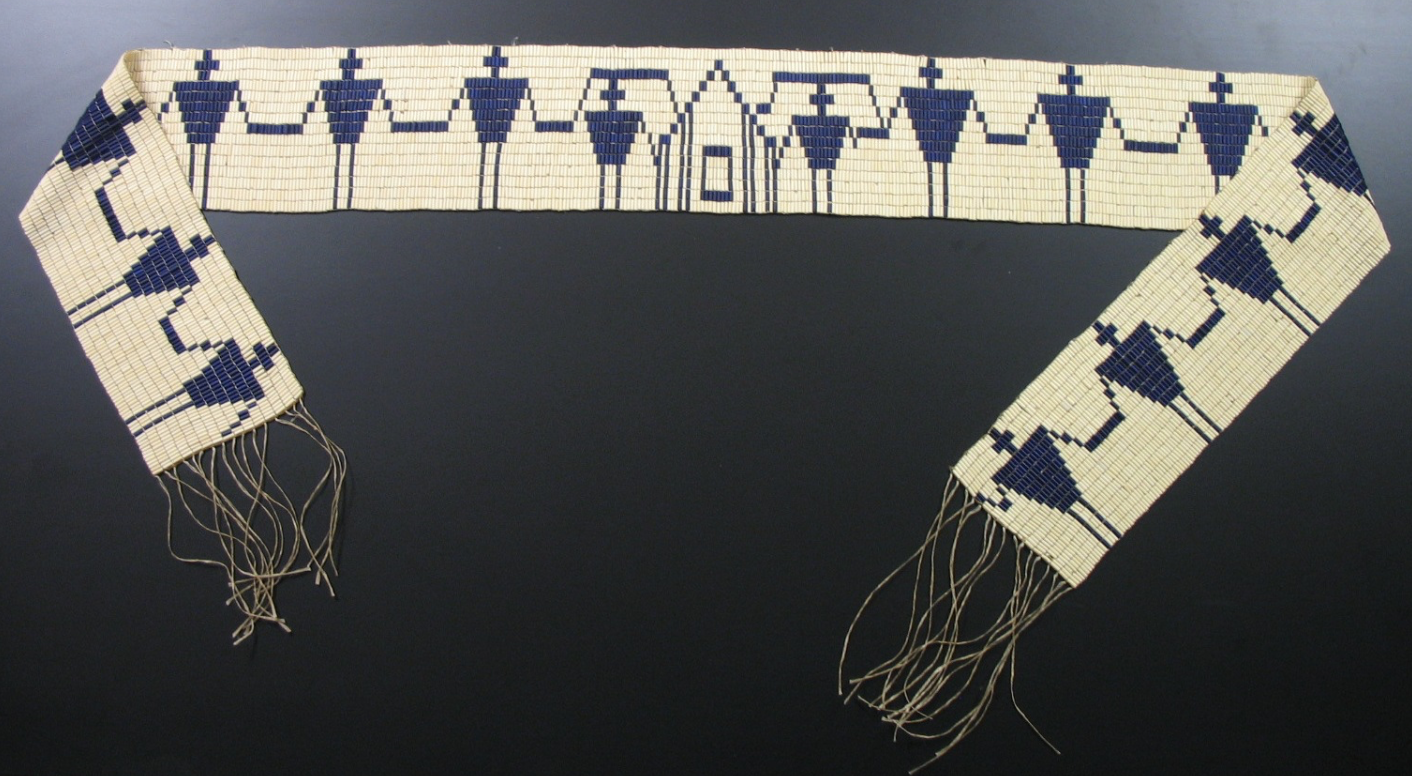 Methodology
Digital Humanities
Research Question
How may data analysis and visualization diagrams that represent historical treaties of the United States Federal government, help to better understand the current conditions of Native American Nations?
Specific Questions
Which associations and variations of data may be established? 
Which dominant key themes and arguments may be addressed? 
Which visualizations may be used to support conclusions?
Process
Determine Word Frequencies
Incorporate Data
Native American Nation
Treaty Title/Date
Term Frequencies and Average of Treaties
Analyze Data
Design Visualizations
What the Process Actually Means: Step 1
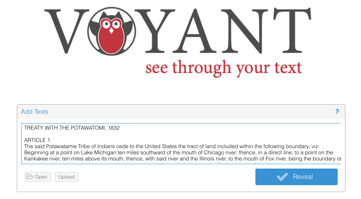 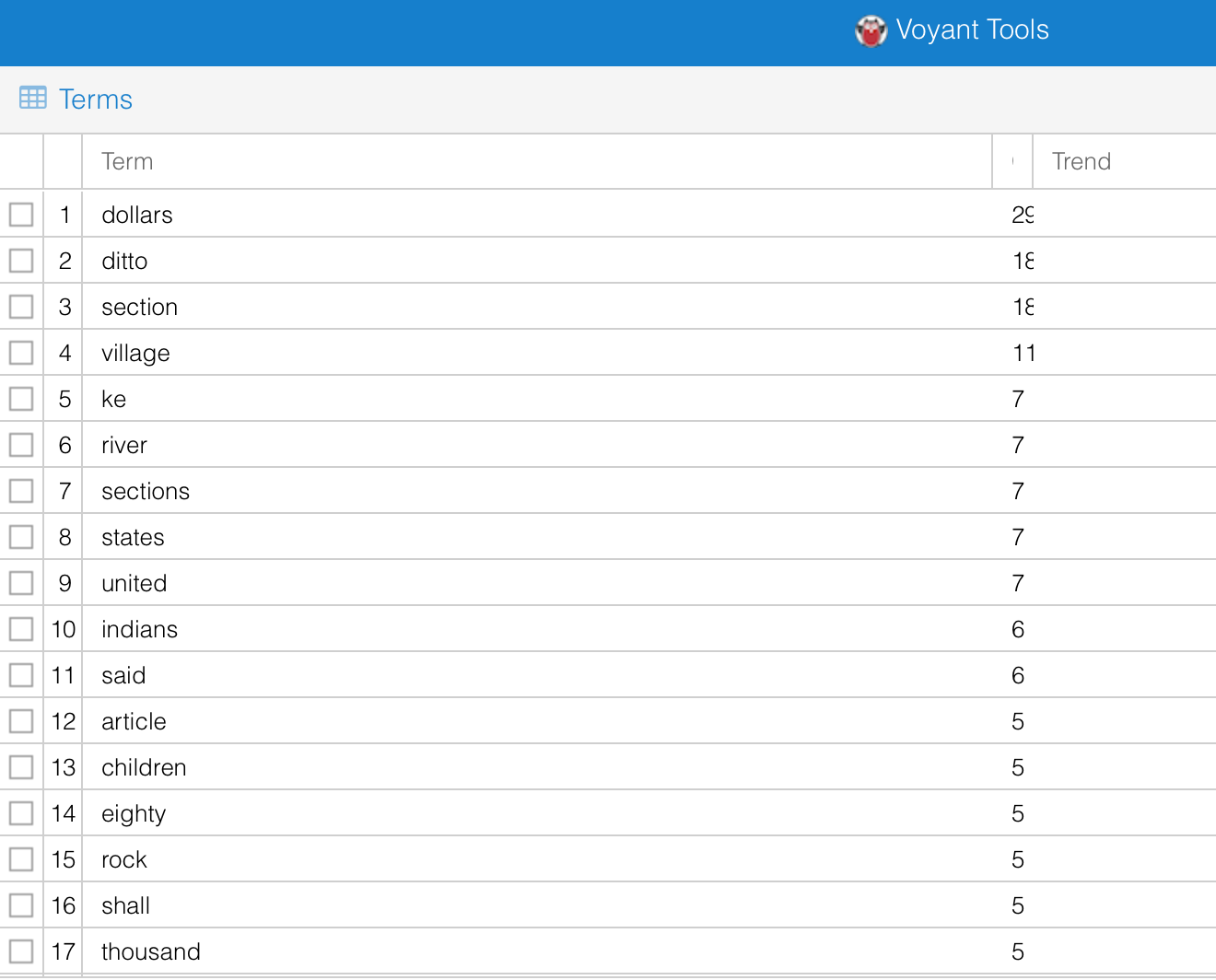 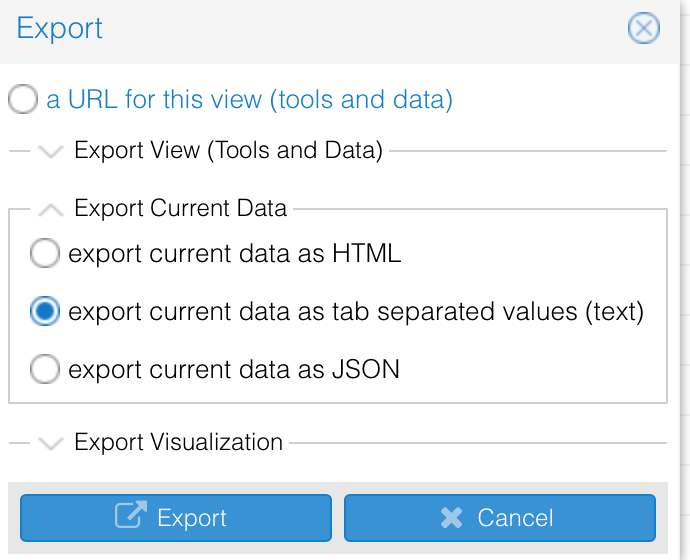 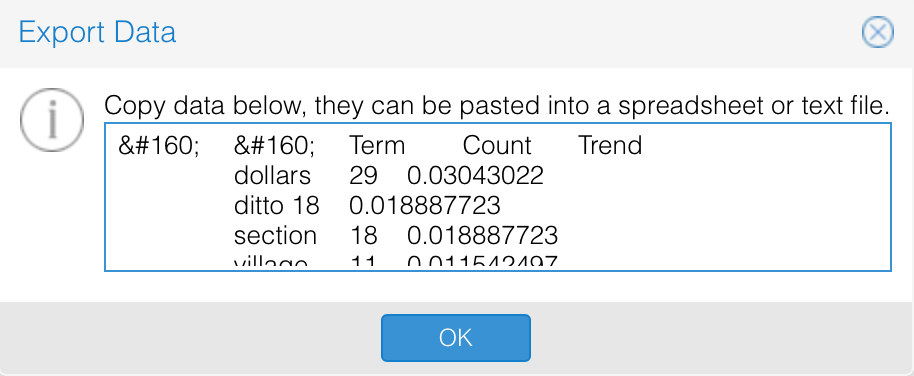 What the Process Actually Means: Step 2
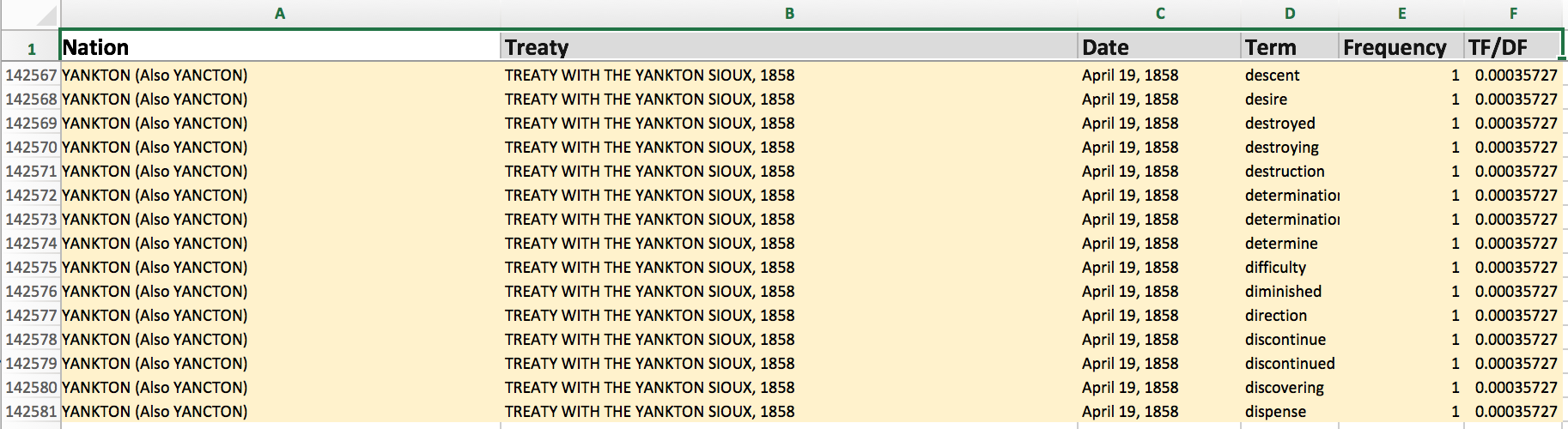 142,581 rows
What the Process Actually Means: Step 3
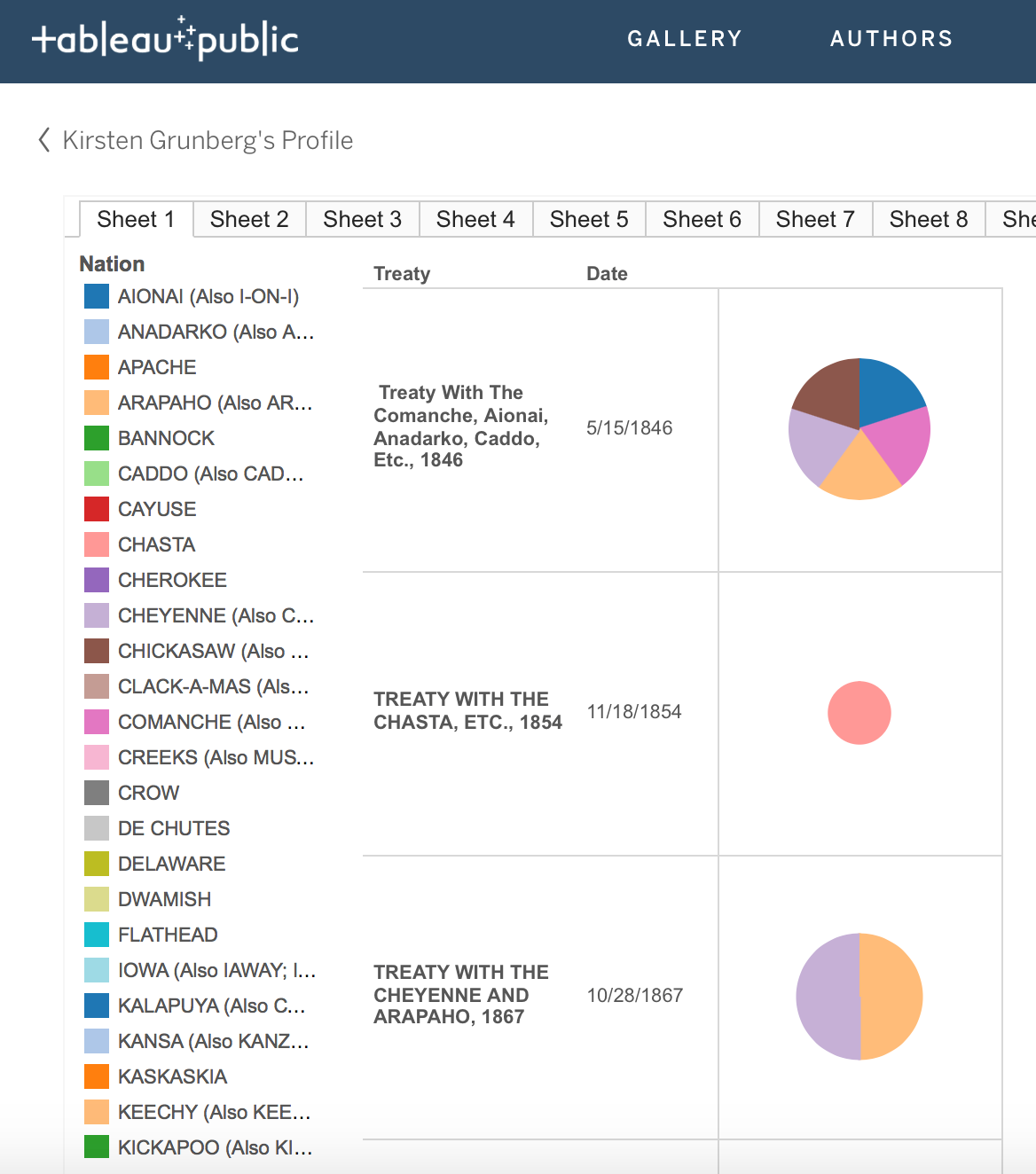 Numerous steps for 
each of the 
10 sheets
Documents of Project
Historical Context
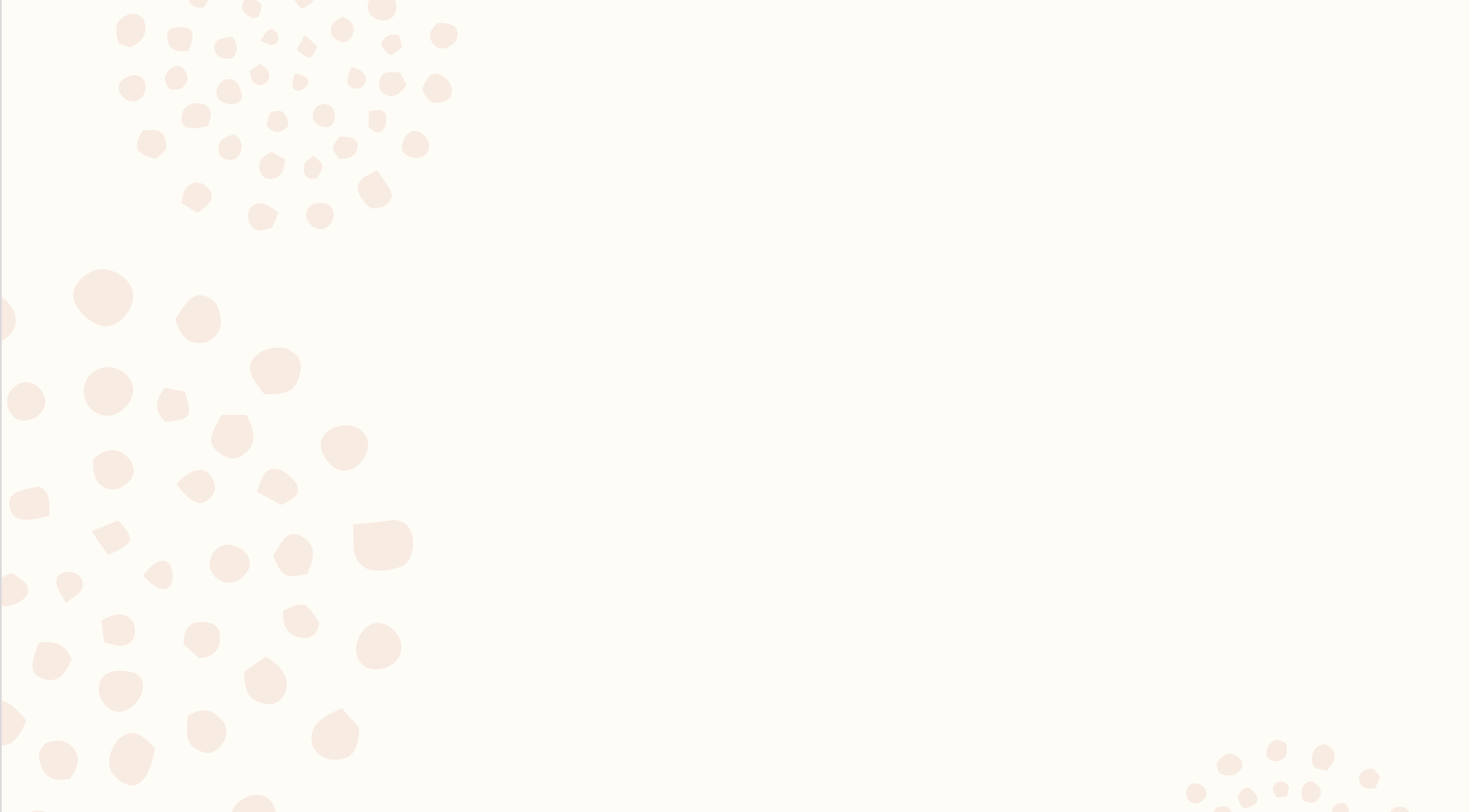 Set of Historical Documents
A set of treaties that were compiled by Charles J. Kappler and accessed as electronic resources from Oklahoma State University
Kappler, C.J. (Ed.). (1904). Indian Affairs: Laws and Treaties. Vol. II (Treaties) in part. Washington : Government Printing Office. Retrieved from: http://digital.library.okstate.edu/kappler/Vol2/tocyr.htm
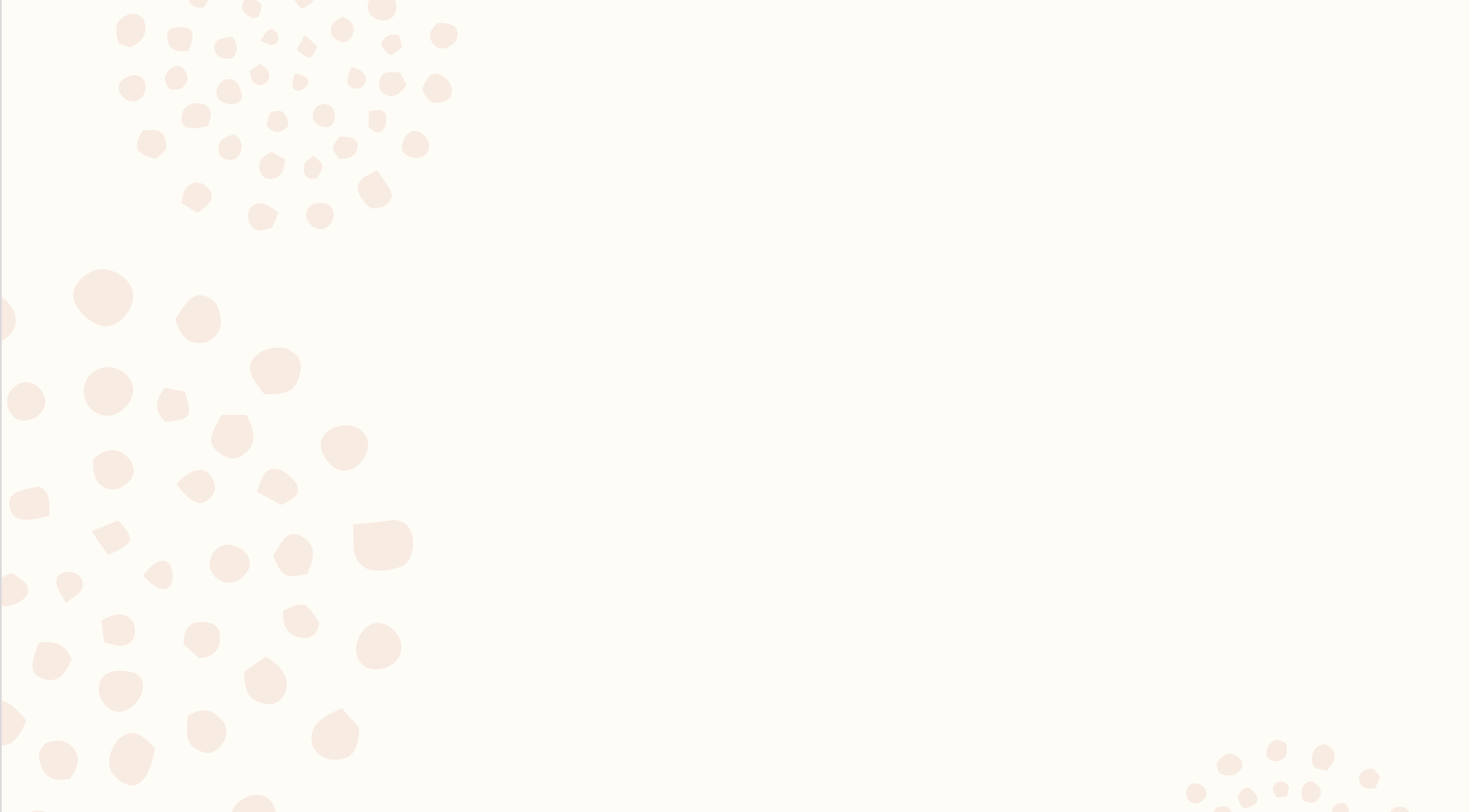 Documents not included
The assembled collection of Kappler omits: 
 most colonial agreements
 many treaties not ratified by the Senate
 agreements of the XX Century
Shown Harjo, S. (2014). Nation to Nation: Treaties Between  the United States and American Indian Nations. Washington D.C.: National Museum of American Indian, p.33
[Speaker Notes: Scholars have not been able to demonstrate the exact amount of treaties with Native Nations.]
Identifying the Treaties
Set of treaties compiled by Charles J. Kappler
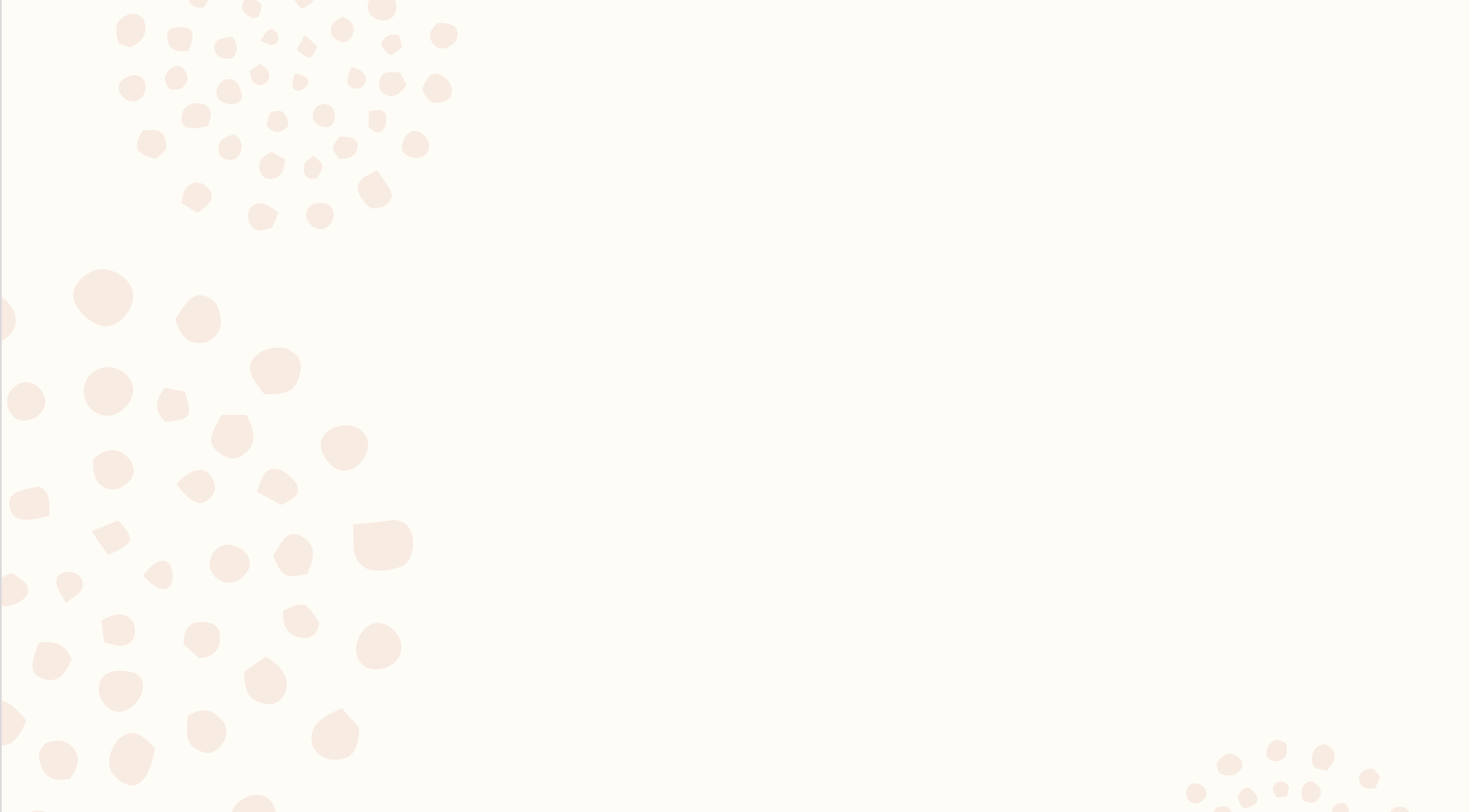 Identifying 142 Native American Nations
CLACK-A-MAS (Also CLOCKAMUS)
COLUMBIA
COLVILLE
COMANCHE (Also CAMANCHE)
CREEKS (Also MUSCOGEE)
CROW
DAKOTA
DE CHUTES
DELAWARE
DWAMISH
EEL RIVER
FIVE NATIONS
FLATHEAD
FOX 
GROS VENTRES (Also GROSVENTRES)
ILLINOIS
IOWA
KALAPUYA (Also CALAPOOIA)
KANSA (Also KANZA; KANSAS; KANZAS)
KASKASKIA
KA-TA-KA
KEECHY (Also KEECHE)
KICKAPOO (Also KIKAPO)
KIK-IAL-LUS
ANADARKO (Also ANA-DA-CA)
APACHE
APPALACHICOLA
ARAPAHO (Also ARRAPAHOE; ARAPAHOE)
ARIKARA (Also RICARA; ARICKAREE)
ASSINABOINE
BANNOCK
BELANTSE-ETOA OR MINITAREE (Also BELANTSE-ETEA; BELANTSE-ETA; MINNETAREE)
BLACKFEET (Also BLACKFOOT; BLACKFOOT NATION)
BLOOD
BROTHERTOWN
CADDO (Also CADOE)
CAHOKIA
CALAPOOIA
CAYUGA
CAYUSE
CHASTA
CHEROKEE
CHEYENNE (Also CHAYENNE)
CHICKASAW (Also CHICKESAW)
CHIPPEWA (Also CHIPPEWAY; CHIPAWA)
CHOCTAW (Also CHACTAW; CHAKTAW)
CHRISTIAN INDIANS
KIOWA (Also KIOWAY)
KLAMATH
KOOTENAY
LEPAN
LONG-WHA
LUMMI
MAKAH (Also MAHA)
MANDAN
ME-SEK-WI-GUILSE
MENOMINEE (Also MENOMINIE; MENOMONIE; MENOMONEE)
MIAMI (Also MIAME; MEAMIE)
MIDDLE OREGON TRIBES
MINITAREE OR BELANTSE-ETOA (Also BELANTSE-ETEA; BELANTSE-ETA; MINNETAREE)
MITCHIGAMIA
MODOC (Also MOADOC)
MOHAWK
MOLALA (Also MOLALLA; MOLEL)
MUSCOGEE (Also CREEK)
MUNSEE (Also CHRISTIAN)
NAVAJO (Also NAVAHO)
NEW YORK INDIANS
NEZ PERCÉ
NISQUALLY (Also NISQUALLI)
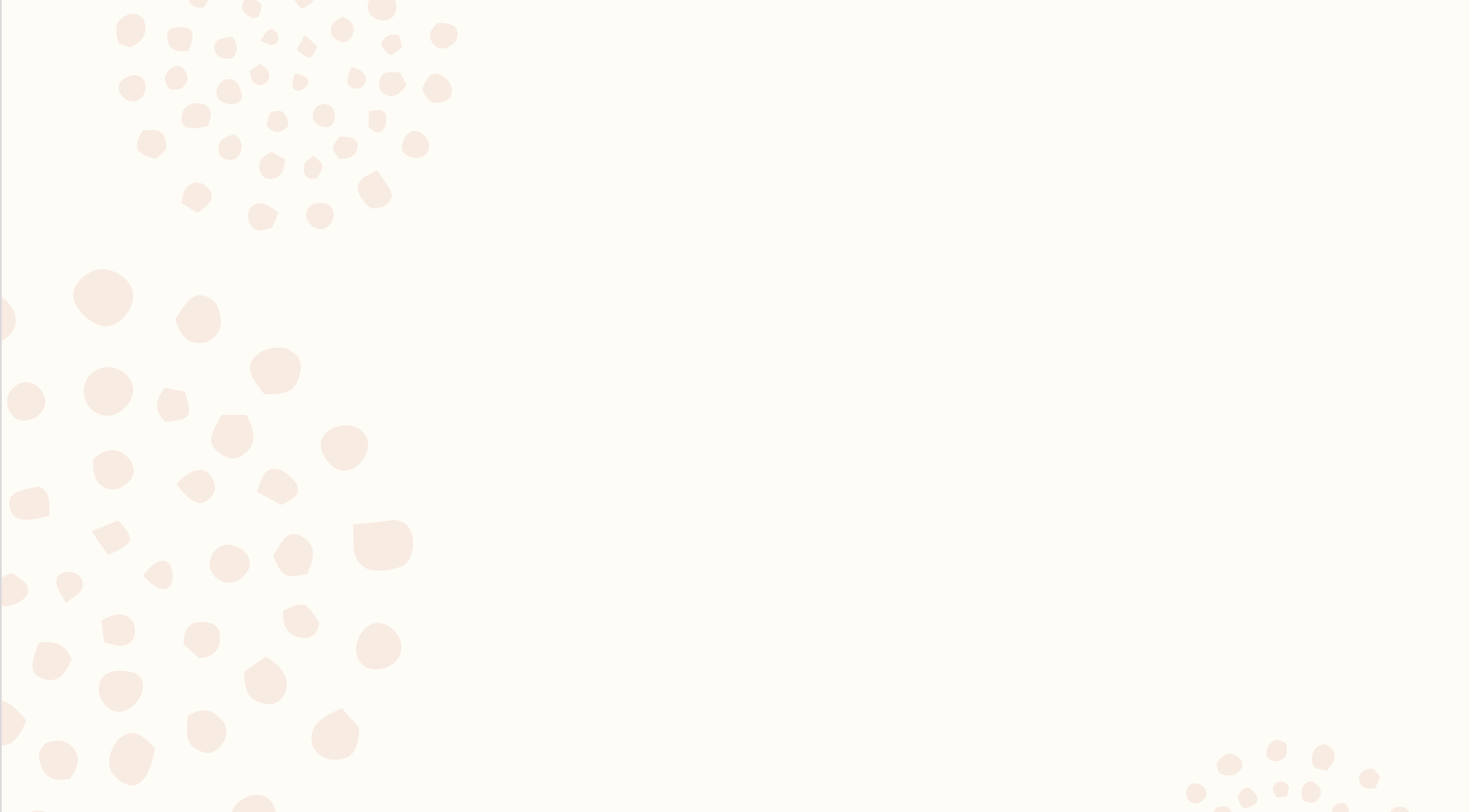 Identifying 142 Native American Nations
NOO-WHA-HA
OMAHA (OMAHAW)
ONEIDA
ONONDAGA
OSAGE
OTO (Also OTTOE)
OTO & MISSOURI (Also MISSOURIA)
OTTAWA (Also OTTOWA; OTTOWAY)
PAWNEE
PEORIA
PIANKESHAW (Also PIANKASHAW; PIANKISHAW)
PIEGAN
PONCA (Also PONCAR; PONCARAR)
POTAWATOMI (Also POTAWATAMI; POTAWATAMIE; PUTAWATIMI; PATTAWATIMA; PATAWATTIMIE; POTTAWATAMI; POTTAWATIMIE; POTOWATOMI; POTAWATTIMIE; POTTAWATTIMIE; PATTAWATIMA; PUTAWATAME; POTTOWOTOMEE; POTTAWATAMY; POUTAWATAMIE; POTTOWAUTOMIE)
PUYALLUP
QUAPAW
QUI-NAI-ELT (Also QUI-NITE-'L)
QUIL-LEH-UTE (Also QUIL-LEY-YUTE)
RICARA (Also ARIKARA; ARICKAREE)
ROGUE RIVER
SAC & FOX (Also SACK, SAUK, SOCK)
SAH-KU-MEH-HU
SCOTONS
SEMINOLE
SENECA (Also SENEKA)
ROGUE RIVER
SAC & FOX (Also SACK, SAUK, SOCK)
SAH-KU-MEH-HU
SCOTONS
SEMINOLE
SENECA (Also SENEKA)
SEVEN NATIONS OF CANADA
SHAWNEE (Also SHAWANOE; SHAWANOESE; SHAWANEE; SHAWONEE)
S'HOMAMISH
SHOSHONI (Also SHOSHONE)
SHOSHONI-GOSHIP
SIOUX (Also DAKOTA; DAHCOTAH)
SIX NATIONS
SKAI-WHA-MISH
SKAGIT
S'KLALLAM
SK-TAH-LE-JUM
SNAKE
SNOHOMISH
SNOQUALMOO
SNAKE
SNOHOMISH
SNOQUALMOO
SQUAWSKIN
SQUI-AITL
SQUIN-AH-NUSH (Also SQUIN-AH-MISH)
ST. REGIS
STEHCHASS
STEILACOOM
STOCKBRIDGE
SUQUAMISH
SWINAMISH
TAH-WA-CARRO (Also TOWA-KARRO; TA-WA-KA-RO)
TAMAROIS
TENINO
TETON(Also TEETON)
TONKAWA (Also TONKAWAY)
T'PEEK-SIN
TUM-WATERS
TUSCARORA
UMATILLA
UMPQUA
UPPER PEND D'OREILLE
UTAH
UMPQUA
UPPER PEND D'OREILLE
UTAH
UTE
WACO (Also WACOE)
WALLA-WALLA
WASCO
WEA (Also WEEA)
WINNEBAGO (Also WINEBAGO; WINNEBAYGO)
WINNEBAGO (Also WINEBAGO; WINNEBAYGO)
WITCHETAW (Also WICHITA; WICHETA; OUICHITA)
WYANDOT (Also WYANDOTTE; WIANDOT)
YAKIMA (Also YAKAMA)
YANKTON (Also YANCTON)